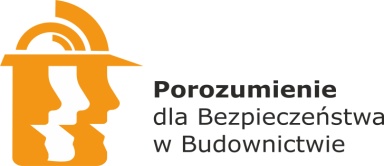 Logo GW
Szkolenie informacyjne BHP
(część wspólna s.1-6 i ramowy program szkolenia s. 7-16)
Budowa: ………………………………………………..
[Speaker Notes: Każda osoba pracująca na terenie budowy powinna odbyć Szkolenie Informacyjne.
Szkolenie to przeprowadza według ramowego programu wyznaczony pracownik GW.
Dopuszcza się przeprowadzenie szkolenia tylko na przedstawicielu podwykonawcy, który ma obowiązek przeprowadzić szkolenie dla wszystkich pozostałych pracowników podwykonawcy, także tych wprowadzanych na budowę w terminie późniejszym. W takim przypadku należy udostępnić Podwykonawcy ramowy program szkolenia informacyjnego.
Przeprowadzenie Szkolenia Informacyjnego powinno być pisemnie potwierdzone przez pracownika.
Dokument potwierdzający odbycie szkolenia powinien być przechowywany na terenie budowy u Koordynatora (jeżeli to pracownik GW przeprowadzał takie szkolenie) lub w pozostałych przypadkach u Kierownika Podwykonawcy.]
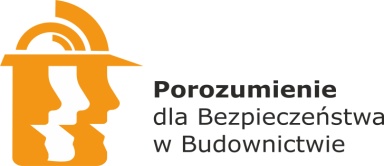 Logo GW
Porozumienie 
dla Bezpieczeństwa 
w Budownictwie
[Speaker Notes: Porozumienie dla Bezpieczeństwa w Budownictwie zostało zainicjowane przez Głównego Inspektora Pracy w sierpniu 2010 roku. Sygnatariuszami Porozumienia są: Bilfinger Infrastructure, Budimex, Hochtief Polska, Mostostal Warszawa, Polimex Mostostal, Skanska oraz Warbud.]
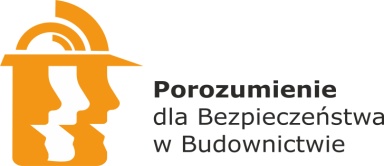 Logo GW
cel nadrzędny
0 wypadków
[Speaker Notes: Celem nadrzędnym jest redukcja wypadków do zera. Wypadków nie tylko śmiertelnych, ale wszystkich ogółem. Nie możemy dopuszczać innego poziomu wypadkowości i nasze wszystkie działania ukierunkowane są na całkowitą eliminację takich zdarzeń.]
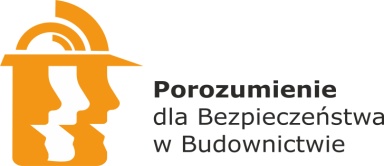 Logo GW
Cel działalności Porozumienia
Wyeliminowanie wypadków na budowie poprzez:
wspólne działanie sygnatariuszy
ujednolicenie podejścia do BHP
wypracowanie wspólnych rozwiązań systemowych
wymianę informacji odnośnie dobrych i złych praktyk
oddziaływanie na podwykonawców (małe i średnie firmy budowlane, gdzie wypadkowość jest największa) w zakresie przestrzegania wymogów BHP
[Speaker Notes: Chcemy eliminować wypadki poprzez współdziałanie. Łączymy doświadczenie siedmiu firm, wynikające z setek zrealizowanych inwestycji oraz mamy znaczący głos w promowaniu bezpieczeństwa, dzięki dużemu udziałowi w rynku. Ujednolicenie podejścia do BHP pozwala nam zaproponować wspólnym podwykonawcom przejrzyste i jasne zasady współpracy w zakresie BHP na budowach Porozumienia. Wymieniamy się informacjami o wypadkach i skutecznymi sposobami na ich zapobieganie. Chcemy pomagać małym i średnim firmom budowlanym w budowaniu kultury bezpieczeństwa, zwiększać świadomość ryzyka prowadzonych przez nie prac oraz oddziaływać na nie, aby przestrzegały wysokich wymogów BHP Porozumienia.]
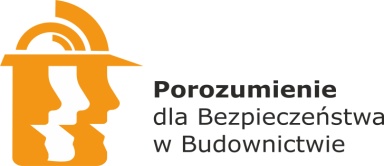 Logo GW
Obszary działania
Wykwalifikowana siła robocza
Szkolenia BHP
Podwykonawcy
Zarządzanie ryzykiem
Kultura BHP
[Speaker Notes: Przyjęto pięć obszarów działania Porozumienia, które naszym zdaniem są najważniejsze dla poprawy bezpieczeństwa. Dla każdego obszaru wyznaczono cele i zadania realizowane przez zespoły robocze złożone z przedstawicieli sygnatariuszy. Są to kolejno: wykwalifikowana siła robocza, szkolenia BHP, podwykonawcy, zarządzanie ryzykiem oraz kultura BHP.]
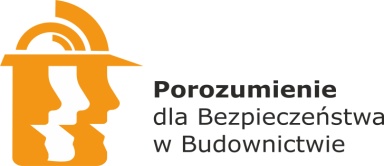 Logo GW
Strona internetowa Porozumienia
www.porozumieniedlabezpieczenstwa.pl
informacje o Porozumieniu
aktualności
rozwiązania BHP i dobre praktyki
Informacje dla podwykonawców
[Speaker Notes: Od sierpnia 2012 roku działa strona internetowa Porozumienia, na której możecie znaleźć podstawowe informacje o Porozumieniu, jak historia, cele działania, sygnatariusze itp. Na bieżąco informujemy o projektach realizowanych przez Porozumienie. Znajdziecie tam również nowości z dziedziny BHP, dobre praktyki oraz przydatne materiały dla podwykonawców.]
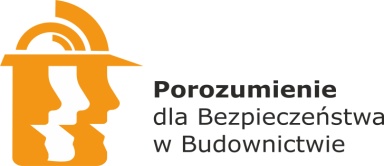 Logo GW
BIOZ budowy
zagrożenia związane z otoczeniem budowy
komunikacja na placu budowy
zbiorowe bezpieczeństwo pracy
stosowanie ŚOI na budowie
kary za nieprzestrzeganie zasad BHP na budowie
znaki bezpieczeństwa i sygnały alarmowe
telefony alarmowe
osoby kluczowe z punktu widzenia bezpieczeństwa organizacji prac
[Speaker Notes: Należy zapoznać szkolących z BIOZ ze szczególnych zwróceniem uwagi na te elementy, które występują na froncie robót podwykonawcy. 
Omówić system kar za nieprzestrzeganie zasad bhp.]
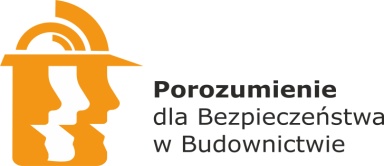 Logo GW
Wymagania środowiskowe
aspekty środowiskowe budowy
aspekty środowiskowe występujące na froncie robót
gospodarka odpadami na budowie
osoby odpowiedzialne za zagadnienia środowiskowe
[Speaker Notes: Należy przekazać informacje na temat polityki środowiskowej GW a także na temat wszystkich aspektów środowiskowych dotyczących tej budowy ze szczególnym uwzględnieniem zasad postępowania z aspektami środowiskowymi związanymi z powierzonym frontem robót.]
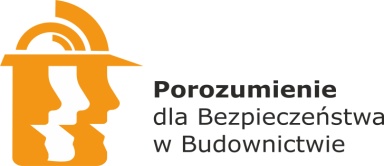 Logo GW
Koordynacja prac
koordynatorem BHP na budowie jest …
telefon do koordynatora …
zamiar rozpoczęcia prac szczególnie niebezpiecznych należy zgłosić zgodnie z BIOZ do …
uwagi w sprawach BHP należy zgłaszać …
[Speaker Notes: Należy zapoznać podwykonawcę z koordynatorem bhp i z zasadami koordynacji i komunikacji w tym zakresie.]
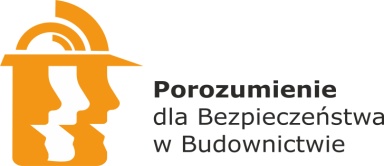 Logo GW
Plan zagospodarowania placu budowy
zasady poruszania się po budowie
miejsce parkowania pojazdów
punkty informacyjne na budowie
obiekty socjalne i sanitarne
miejsca gromadzenia odpadów
strefy szczególnego zagrożenia
strefy niebezpieczne pożarowo
rozmieszczenie sprzętu pożarowego
drogi komunikacyjne i ewakuacyjne
[Speaker Notes: Należy omówić plan zagospodarowania placu budowy ze szczególnym uwzględnieniem powierzonego frontu robót.]
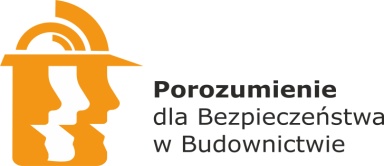 Logo GW
Plan zagospodarowania placu budowy
organizacja prac transportowych
strefy pracy żurawi
wymagania w transporcie pionowym:
hakowi
zawiesia
komunikacja
[Speaker Notes: Prace transportowe.]
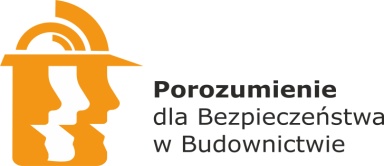 Logo GW
Zagrożenie dla życia i zdrowia
zagrożenia związane z dojściem do miejsca pracy 
	i poruszaniem się po budowie
zagrożenia dotyczące frontu robót
zagrożenia wynikające z pracy innych osób / firm
[Speaker Notes: Należy omówić zagrożenia wynikające z funkcjonowania budowy ze szczególnym uwzględnieniem innych podwykonawców.
Informacja o zagrożeniach dotyczących konkretnych stanowisk pracy udzielane są w innym trybie i wynikają z innych przepisów prawa.]
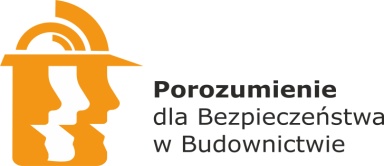 Logo GW
Reagowanie na wypadki i incydenty
co należy zrobić gdy:
- uległeś wypadkowi
- jesteś świadkiem wypadku
- zauważyłeś sytuację grożącą wypadkiem
co należy zrobić w przypadku katastrofy budowlanej
co należy zrobić w przypadku znalezienia niewybuchu
co należy zrobić w chwili wystąpienia awarii środowiskowej
[Speaker Notes: Omówić podstawowe zasady postępowania przy wypadkach i informowaniu GW.]
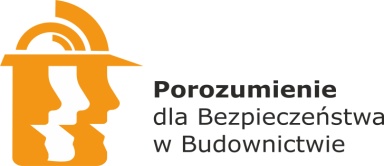 Logo GW
Pierwsza pomoc
osoby wyznaczone i przygotowane do udzielania pierwszej pomocy
lokalizacja punktów pierwszej pomocy
sposób kontaktowania się z osobami wyznaconymi
telefony alarmowe
[Speaker Notes: Omówić zasady organizacji pomocy przedmedycznej na budowie oraz o miejscach udzielania takiej pomocy.]
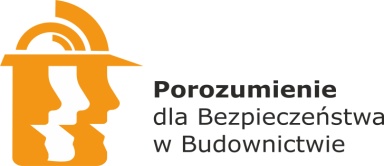 Logo GW
Pożar na budowie
strefy i materiały pożarowo niebezpieczne
prace pożarowo niebezpieczne
telefony alarmowe
rodzaje podręcznego sprzętu ppoż
lokalizacja punktów ze sprzętem ppoż
[Speaker Notes: Omówić zasady organizacji działań w wyniku pożaru oraz miejsca gromadzenia i rodzaju sprzętu pożarowego.]
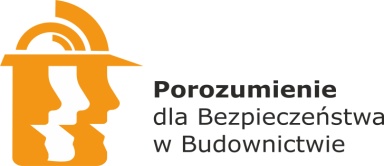 Logo GW
Ewakuacja budowy
sposoby zachowania się podczas ewakuacji
sygnały ewakuacyjne
drogi ewakuacyjne
miejsca zbiórki
[Speaker Notes: Omówić system sygnalizacji przyjęty na budowie, drogi ewakuacji i miejsca zbiórek.]